Module 9  Unit 1
Best wishes to you!
WWW.PPT818.COM
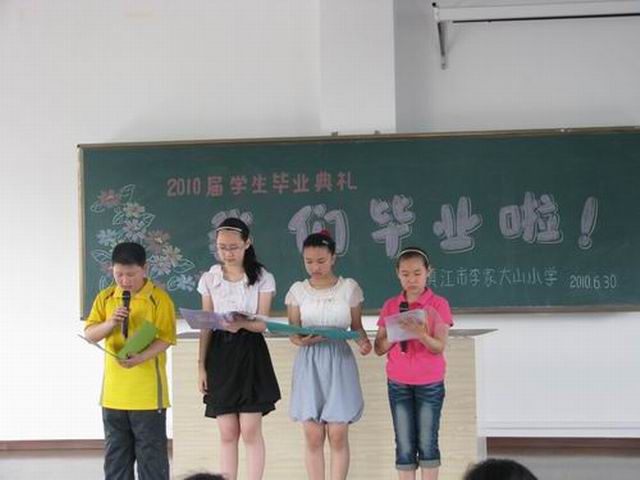 We are going to be a graduate.
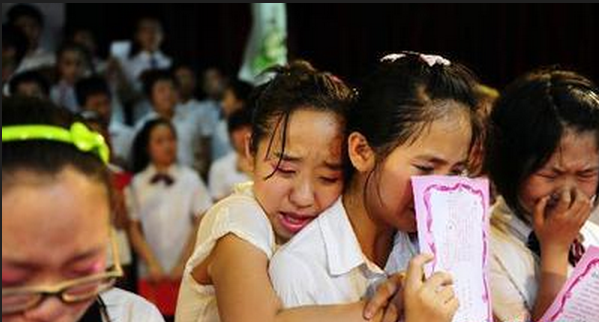 Say goodbye to my friends.
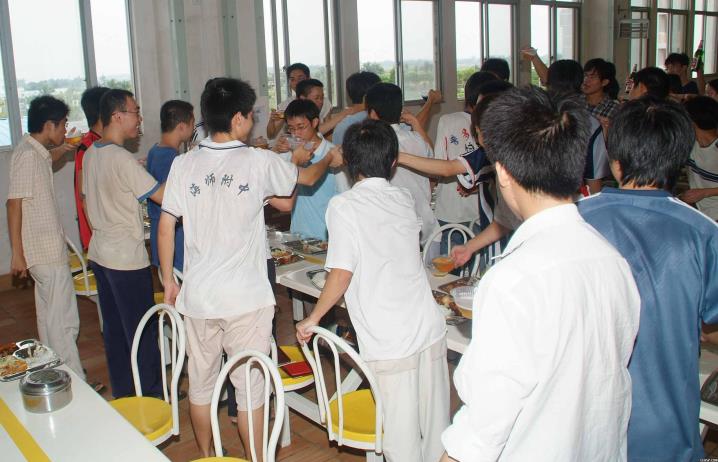 Graduation dinner
Listen and chant.
Best wishes to you!
Good luck to you!
You are a great friend.
And I will miss you.
Listen and read.
Daming  12 years old China.
Dear friends,
We’re going to say goodbye to our primary school soon. I enjoyed our time together. I want to remember you all. Please write a message in this book. I’ll keep it forever. Thank you!
Daming
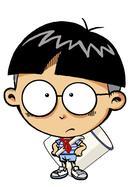 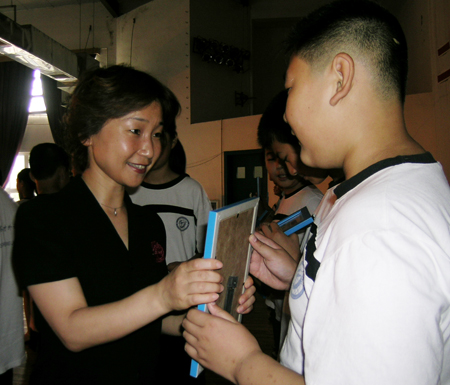 Daming and his teacher
Lingling   13 years old   China
Daming
You’re a naughty but lovely boy.
You helped me in sport.
You brought us lots of joy.
Good luck for the future!
Lingling
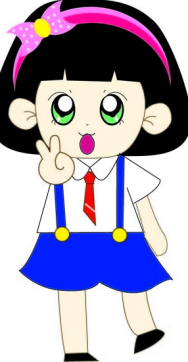 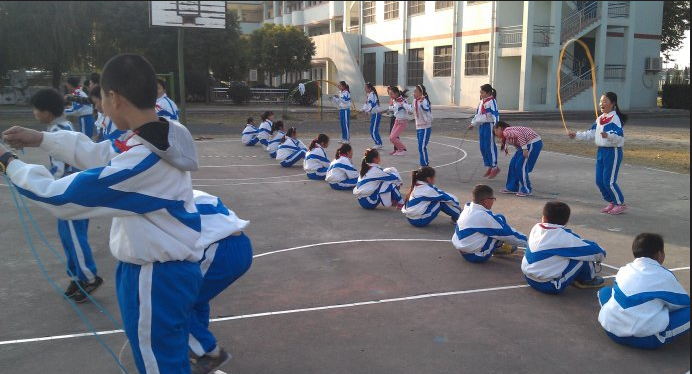 Daming helps Lingling in sport.
Amy 13 years old UK
Daming,
We had a happy time at school, you very much. You’re a wonderful friend. I will miss you.
Amy
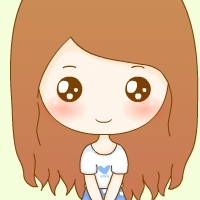 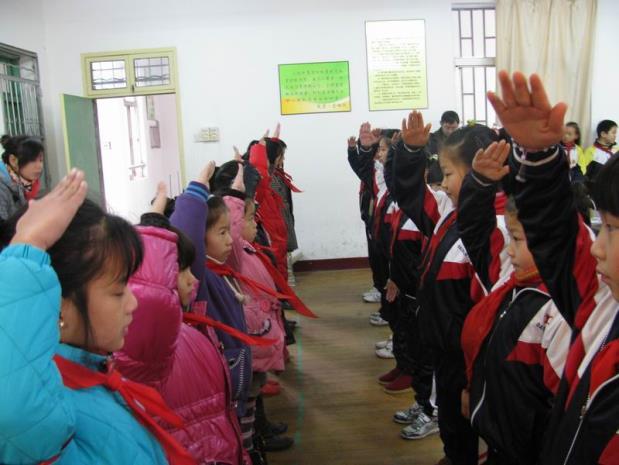 Daming and Amy at school.
Sam 12 years old  UK
You’re my best friend, Daming
I’ll never forget our time together.
Best wishes to you!
Come to the UK to watch football games with me!
Sam
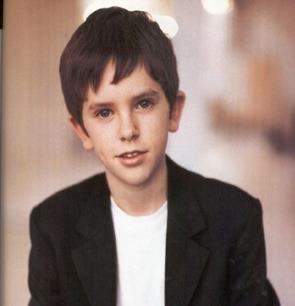 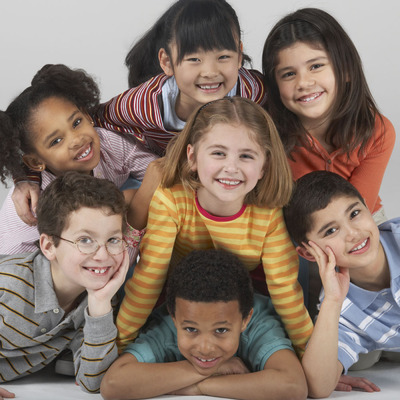 Daming and Sam are laughing.
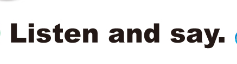 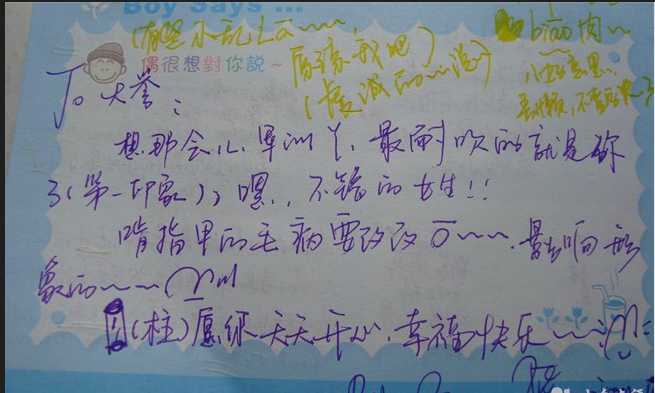 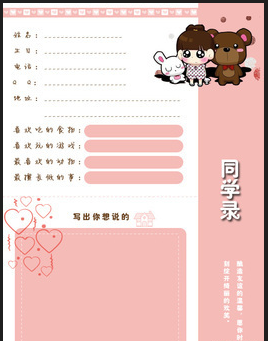 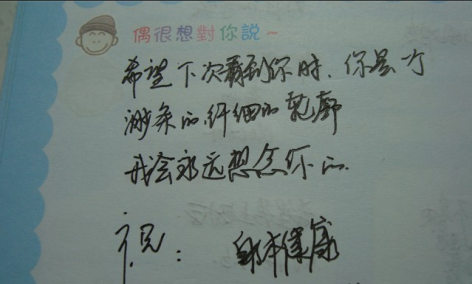 homework
1.给你最好的朋友写一些毕业的话
2.听听录音和他们的故事
Thank you!